Apilador semiélectrico, modelo ESFH 1025
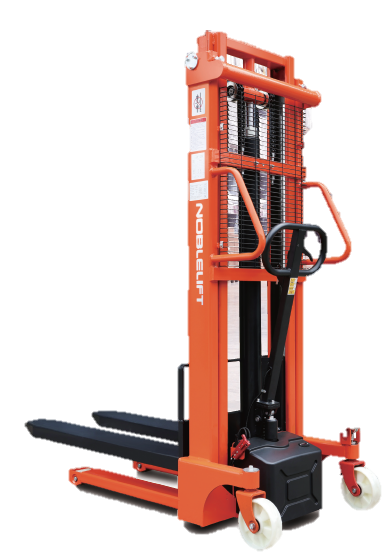 Capacidad de carga:                                       800 kg.
Centro de carga:                                            600mm.
Distancia entre ejes:                                 1.185mm.
Altura de elevación:                                  2.500mm. 
Altura del mástil extendido:                   3.037mm.
Dimensión de Uñas:                    60/160/1150mm.
Ruedas:                                       Nylon/poliuretano. 
Largo del equipo:                                     1.690 mm. 
Radio de giro:                                            1.285 mm.
Motor de elevación:                                       1.2Kw.
Batería:                                                       48V/20Ah.
Ancho total:                                                  740 mm.
Peso del equipo:                                             330 kg.
Velocidad de elevación                             0.058m/s.
Plazo de entrega
Inmediata
12 meses.
Apilador de elevación electrohidráulica, traslación manual. 
Con estructura de apilador hidráulico, pero con bomba electrohidráulica.
Equipo accesible, y de elevación sin esfuerzo. 
Ideales para cargar y descargar camiones.